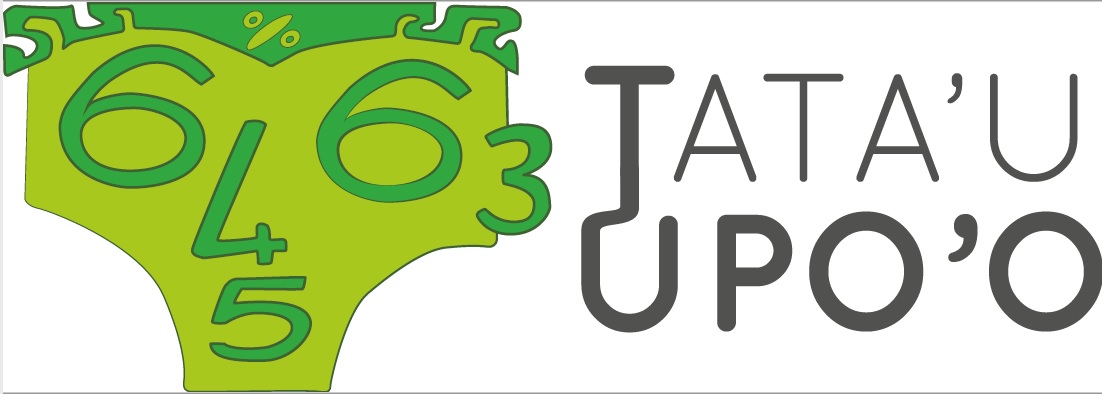 2018
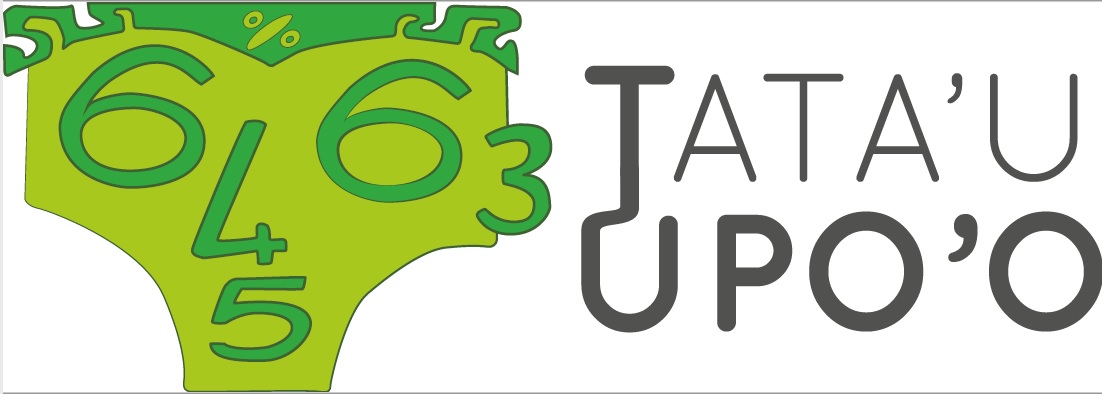 Sujet de qualification des classes de 3e et 2de 
(20 questions)
Bonne chance à tous !
A vos stylos,
Prêts,
Partez!
Appuyer sur Entrée pour démarrer le questionnaire minuté
8 secondes
1.
7 × (-8)
10 secondes
2.
– 5 – 3
20 secondes
3.
Réduire :

 5x2 + 3x – 2x2 + x – 1
15 secondes
4.
?
3 m
4 m
30 secondes
5.
Teiva s’endort à 21h45 
et se réveille à 5h25.
Combien de temps a-t-il dormi ?
20 secondes
6.
4 × 1,7 × 2,5 = ?
15 secondes
7.
(– 1)2018
10 secondes
8.
= ?
15 secondes
9.
Combien de kilogrammes ?
7400 g
20 secondes
10.
20 secondes
Calculer, en cm,
le périmètre du triangle :
11.
12 cm
0,7 dm
150 mm
25 secondes
Dans un collège, un tiers des 1200 élèves sont externes. Combien y a-t-il d'élèves demi-pensionnaires?
12.
30 secondes
Un dodécaèdre est un solide à 12 faces pentagonales.
Combien a-t-il d’arêtes ?
13.
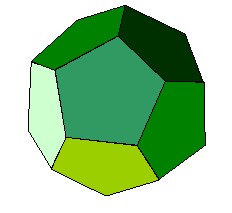 40 secondes
Un ferry quitte Papeete à 15h45 puis arrive à Moorea à 16h15.
A quelle vitesse moyenne a-t-il parcouru les 18 km ?
14.
20 secondes
15.
On lance un dé dodécaédrique à 12 faces, marquées de 1 à 12.
Quelle est la probabilité d’obtenir un multiple de 4 ?
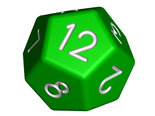 20 secondes
16.
Combien vaut  5x2 – 3
      quand x vaut 3 ?
15 secondes
17.
Quel est le chiffre des unités du produit de
2018 par 365 ?
15 secondes
18.
Convertir 450 L en m3
15 secondes
19.
15 × 11
45 secondes
20.
Lors des soldes, un commerçant 
consent une remise de 20%.

Quel sera le nouveau prix d'un
T-shirt qui coûtait 1200 F ?